Energy and Water Reduction
English Martyrs’ Catholic School 

Lee Jowett
Environmental Education Coordinator
Leicester City Council
Energy and Water Reduction
4.00-4.15	Eco-Martyrs / English Martyrs’ School
4.15-4.30 	General energy saving ideas 
4.30-5.00 	DynamatLite access demo and play 
5.00-5.30 	Mini tour (if appropriate)
Practical Fast Track Whole School Savings
Active labelling of lights and plug sockets
Light switches shut off
ICT equipment shut off
Out of hours surveys
Permanently sealing windows (old builds)
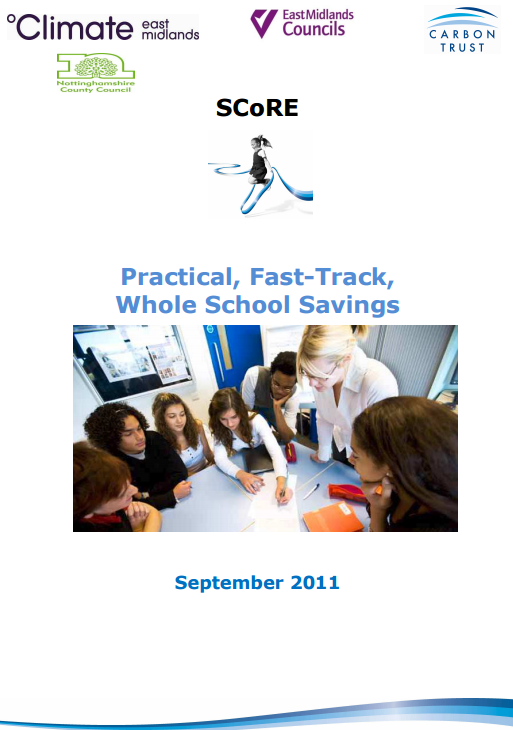 What is DynamatLite?
Monitoring software to influence behaviour change with your building

Connected to Databird hardware in school

Up to date (daily download) energy (electricity and gas) and water consumption
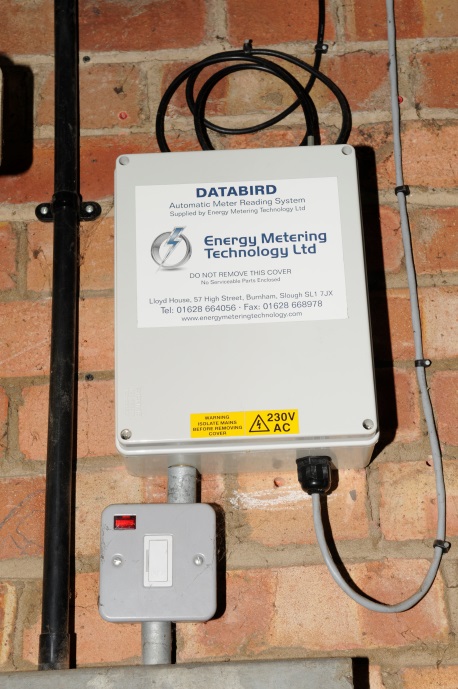 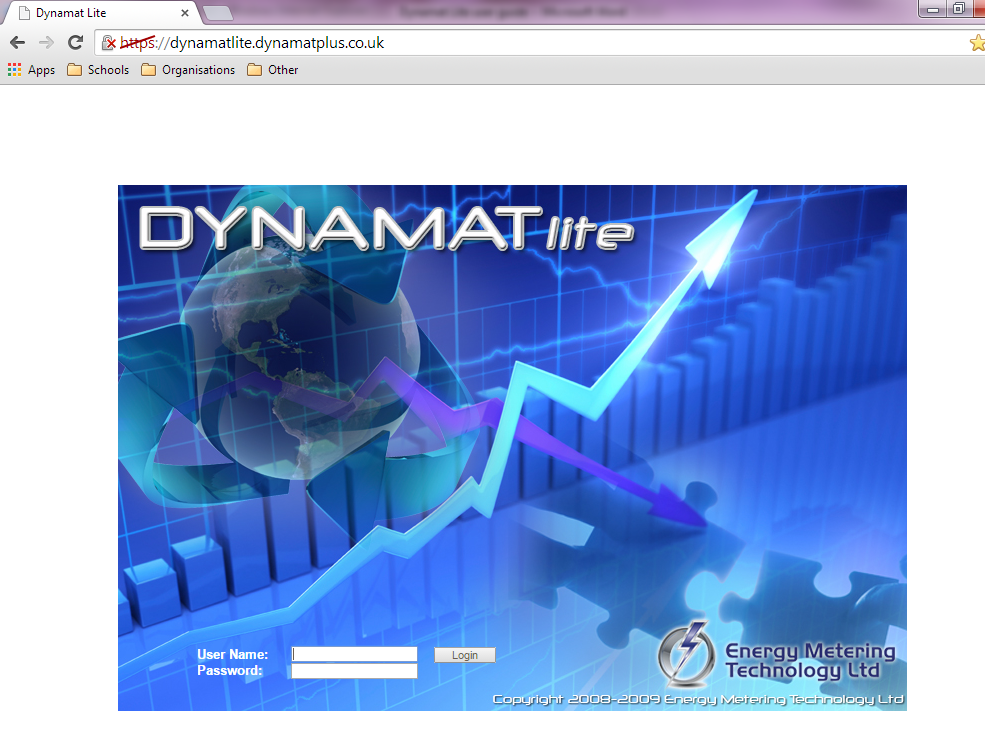 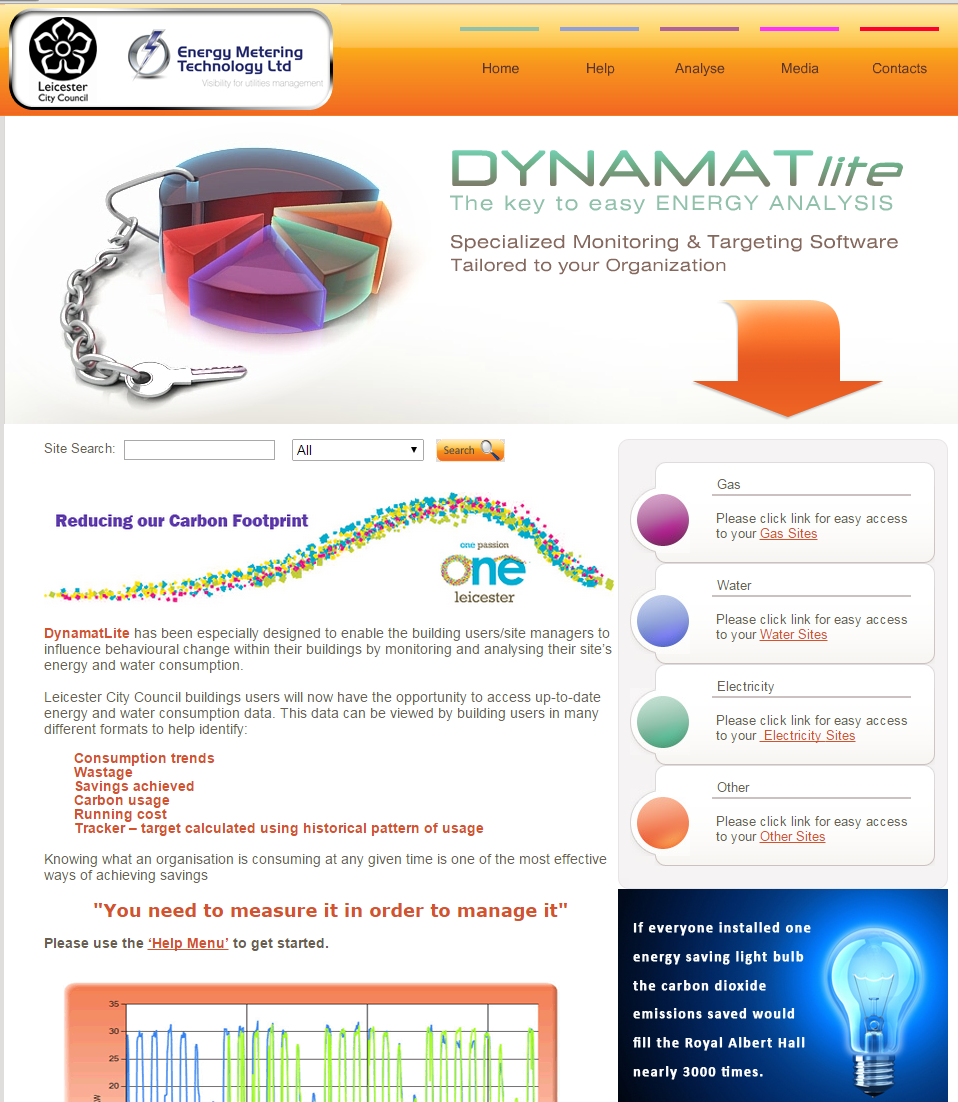 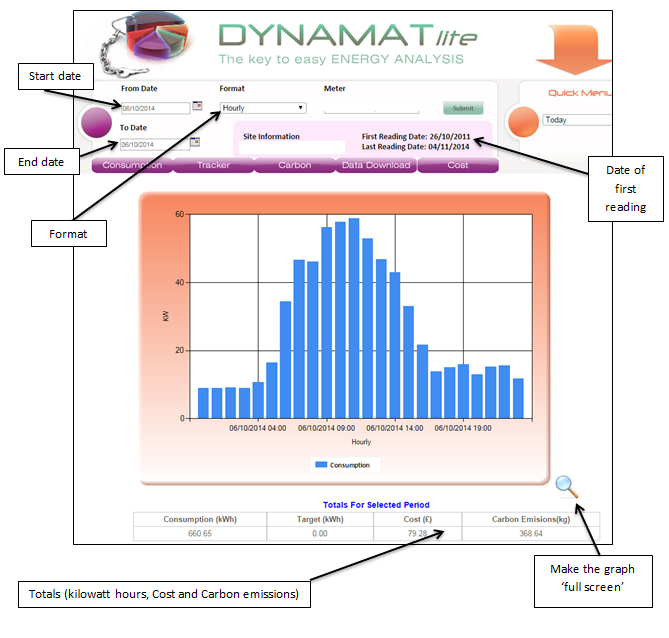 Comparing data
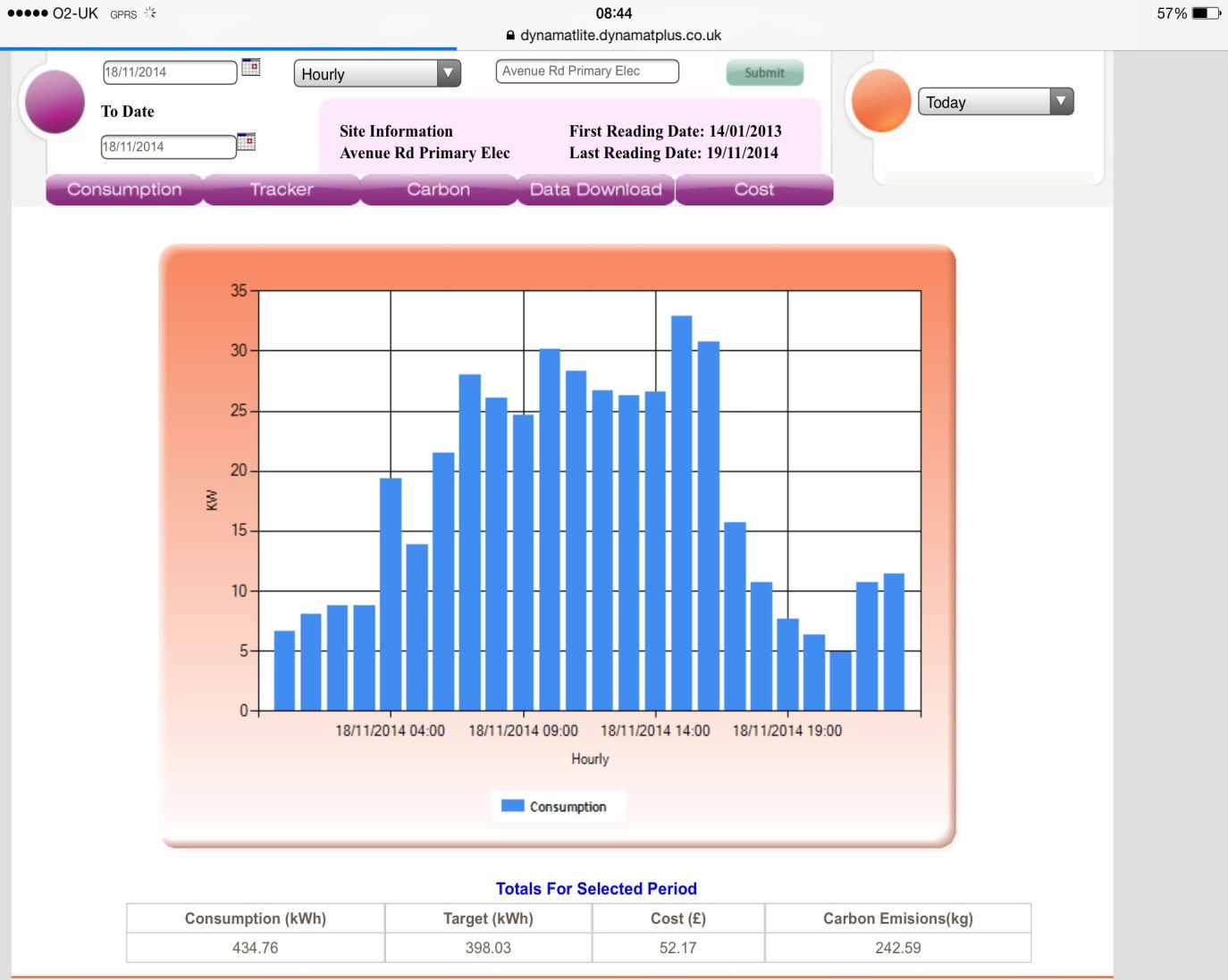 Tuesday 18th November
Tuesday 11th November
Comparing data
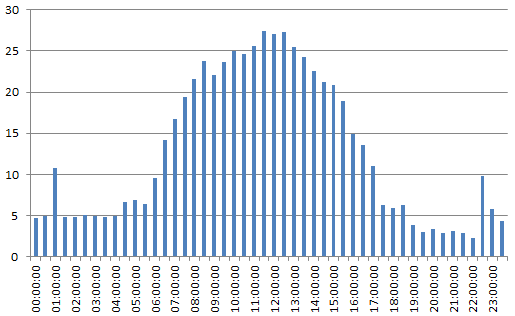 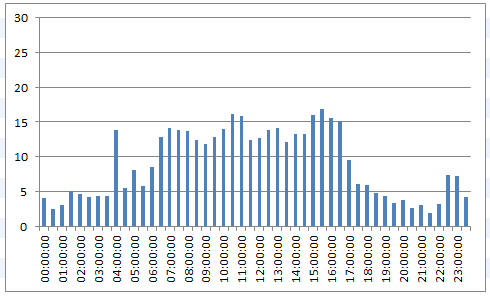 Tuesday 18th November
Tuesday 11th November
Lee.Jowett@Leicester.gov.uk
0116 454 2271

                	@EcoschoolsLCC

Web: schools.leicester.gov.uk/eco-schools
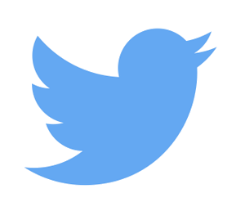 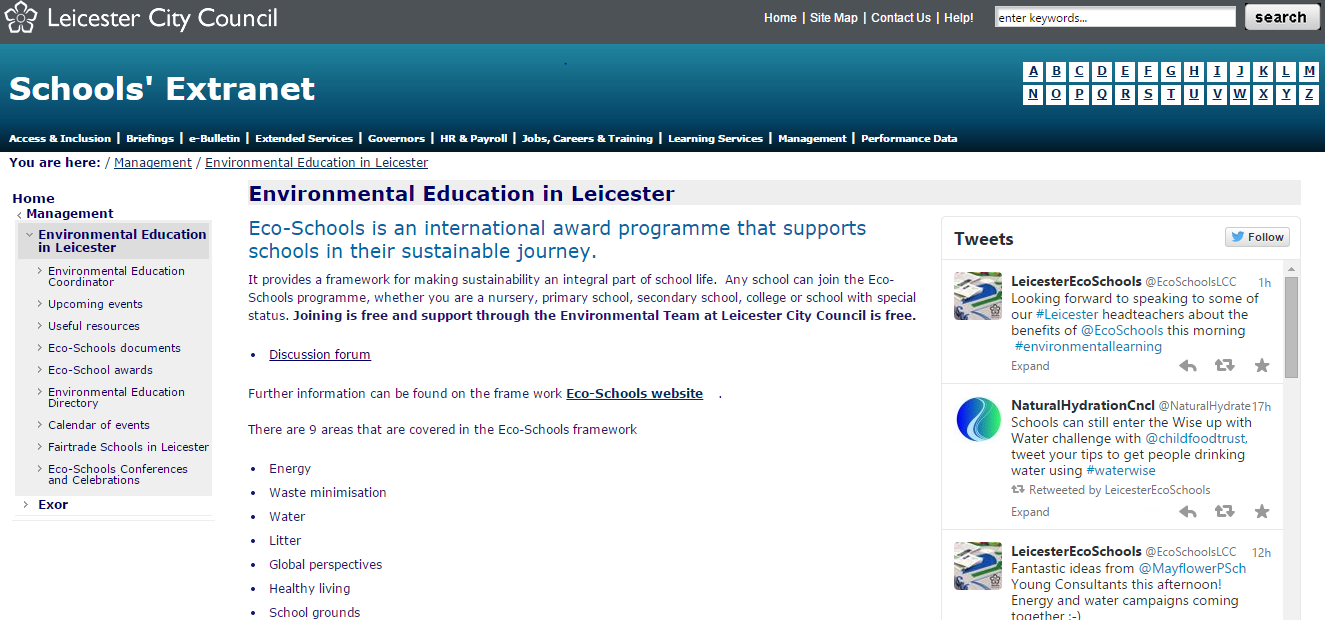